1
When we prepare a program, the experience can be just like composing poetry or music … My claim is that it is possible to write grand programs, noble programs, truly magnificent ones! ... Computer programming is an art.
 		- Donald Knuth, “Programming as an Art”, 1974
[Speaker Notes: My feeling is that when we prepare a program, the experience can be just like composing poetry or music … Some programs are elegant, some are exquisite, some are sparkling. My claim is that it is possible to write grand programs, noble programs, truly magnificent ones! ... computer programming is an art, because it applies accumulated knowledge to the world, because it requires skill and ingenuity, and especially because it produces objects of beauty. Programmers who subconsciously view themselves as artists will enjoy what they do and will do it better.  As long as there were no machines, programming was no problem at all; when we had a few weak computers, programming became a mild problem, and now that we have gigantic computers, programming has become a gigantic problem.   -  E. Dijkstra, The Humble Programmer

“Programmers who subconsciously view themselves as artists will enjoy what they do and will do it better.”                                 		- Programming as an Art, 1974]
2
Introduction to Programming
Programming
Iterative/Incremental Development 
Programming as:
Engineering
Art
[Speaker Notes: We’ll look at the first 3 phases of the software engineering life-cycle, with testing mixed in there.  Maintenance will be a phase that we seldom have time for in this class.]
Programming
Programming  is the process of writing sets of computer instructions, called programs, to create user experiences.
Programs must be written in a language, called a programming language, that:
The machine will understand;
Has adequate expressive power;
The programmer can understand and use productively.
[Speaker Notes: You’ve got to speak the computer’s language, i.e., you’ve got to program.  English is not a good programming language.  It’s too ambiguous.  
Examples: (More great ones here: http://www.gray-area.org/Research/Ambig/)  
    Context sensitive: time flies like an arrow
                                 fruit flies like bananas
    Homonyms: They were too close to the door to close it.
    Lexicon of Inconspicuously Ambiguous Recommendations:
	To describe an ex-employee who had problems getting along with fellow workers: I am pleased to say that this candidate is a former colleague of mine. 
 	To describe a candidate who is so unproductive that the job would be better left unfilled: I can assure you that no person would be better for the job. 
	To describe a job applicant who is not worth further consideration: I would urge you to waste no time in making this candidate an offer of employment. 
	To describe a person with lackluster credentials: All in all, I cannot say enough good things about this candidate or recommend him too highly. 
    "I once shot an elephant in my pajamas. How he got in my pajamas I'll never know" Groucho 

People operate with this sort of under-specified command all the time, computers can’t.  With computers you need to be PRECISE about the objects and the actions.
This is a hard balancing act.  High-level languages are usually the right way to go, but there have been many different HLL definitions proposed.  Some have caught on, others haven’t.]
4
Programming Languages
High-level programming languages (HLLs) are not created equal.
Choose an appropriate language for each sort of experience:
Small business applications;
Enterprise applications;
System applications;
Data-based applications;
Graphic design applications.
[Speaker Notes: There are hundreds of programming languages.  Some are very special purpose, others are more general purpose.
Small business programming – VB.Net or C#.Net
Enterprise programming – J2EE
System programming – C 
Scripting – perl, php
Data and database manipulation – SQL]
5
Iterative/Incremental Development
Development involves these basic phases:
Analysis;
Design;
Implementation;
Testing.
Development proceeds iteratively and incrementally.
[Speaker Notes: “i*” = iterative/incremental
Phases (discussed in the last lecture, reviewed here):
 Analysis – Describe the elements of your current vision. (What?)
 Design – Pick one (“important”) element and build an algorithm for it. (How?)
 Implementation – Write code for your algorithm.
 Testing – Try your code out and evaluation how well it does.]
6
Preliminary Analysis
Always start by understanding and articulating the goals of the user experience you are trying to create.
This requires that you:
communicate with your stakeholders;
produce a written articulation of the goal of the project.
[Speaker Notes: Don’t jump to programming too soon!
Ask the hard questions: Is a system even possible or desirable?  What would the solution look and act like?  What does the customer really need/want?

Stakeholders: might be you, might be employer, etc.]
7
Example: Analysis (1)
We’d like to draw an                 official FITA archery target                        for use as a graphical icon.
The icon should   communicate a sense of shared purpose.
A sample image is shown here.
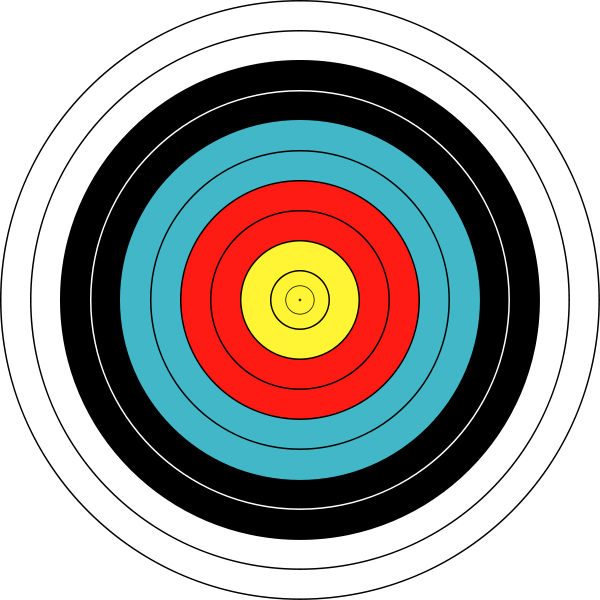 image from wikipedia.org
[Speaker Notes: This example is contrived, but useful. The sample image is a guess, not a specification, and we will likely have to change it during the course of development in order to achieve our goal.
This “target” image is taken from Wikipedia. It is an official FITA archery target (Fédération Internationale de Tir à l'Arc, International Archery Foundation).]
8
Notes on Analysis
Analysis answers “what” questions
Good analysts know how to work with people and to think carefully about process.
Written/drawn analyses are a good way to communicate with stakeholders.
It’s often hard to anticipate everything here.
[Speaker Notes: “what” questions, not “how” questions – Don’t jump to programming too soon!
More complex problems require incremental iteration.]
9
Preliminary Design
When you understand the goals of the user experience, you plan out a solution.
This requires that you:
Specify data structures and algorithms;
Identify the geometric elements of any sample images created during analysis.
[Speaker Notes: Start simple! In some ways, this speck of an example is the hardest one we’ll do all semester.
The design will be specified in terms of the relevant concepts listed here. The point is a geometrical/mathematical point, not the point() method in Processing. Geometrical points have no dimension; pixels have dimensions. Everything on the computer is discrete.

Not language specific.]
10
Example: Design (1)
The preliminary design creates an initial list of element descriptions.
Elements:
Ten evenly-spaced concentric rings with pairs                        colored white, black, cyan, red and yellow;
A dot in the very middle.
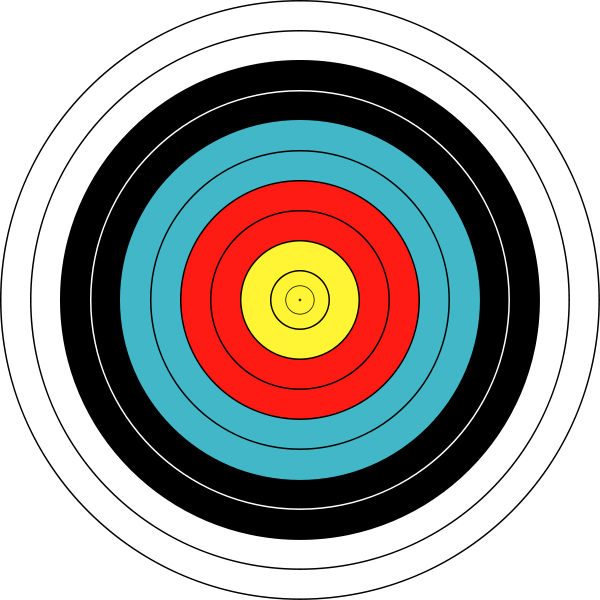 image from wikipedia.org
[Speaker Notes: Distinguish the key elements of the design by balancing the objects you see (and noun phrases you read) with the tools your language provides to you. At this point, you don’t know your tools very well, so I’ll walk through the example.
We’ll end up finding more graphical elements to add, but this is a reasonable vision/detailed description to start with. Get used to this state of affairs – Software engineers/arts rarely understand the whole problem when they start; they just need a compelling, unifying vision and a few detailed elements to start with.

How will we draw the target?  Break up problem.  Start with just a point on a well sized screen.]
11
Geometric Coordinate Systems
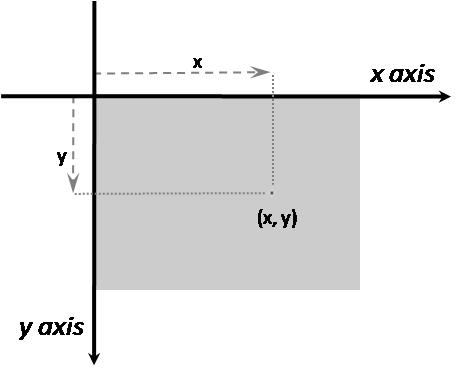 [Speaker Notes: This is the mathematical coordinate plane. In this world, points are infinitely small and lines are infinitely long.
Most computer systems view the output canvas as the bounded area on the bottom right of the traditional x-y grid.]
12
Pixels and Coordinates
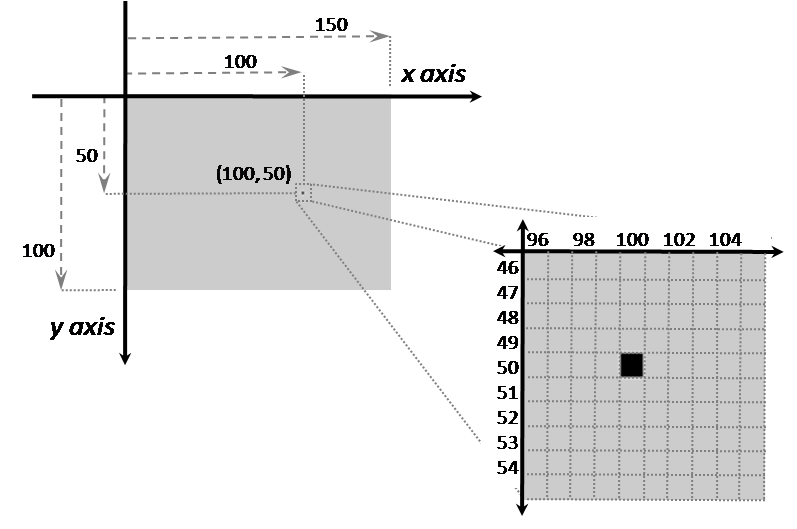 size(150, 100);
point(100, 50);
image from text chapter 2
[Speaker Notes: Discuss the nature of the canvas, pixels and coordinates. Use the size() and point() methods to create canvases and pixels using pixel-based sizes and coordinates, but focus on design concepts, not the implemented code. We use code here only to give them some idea of the level of abstraction at which algorithms must be written and to make the concepts concrete.
Run several demo sketches with different sized canvases (default size, small, large, non-square) and pixels at different locations (e.g., (0, 0), (50, 50), (100, 100)!). Use Gimp to zoom into the bit-mapped output, if appropriate).]
13
Algorithm
Specify your design using an algorithm.
Think about what you want your algorithm to do so that you can test its output.
Iteration 1 Algorithm:
Create a canvas 550x550 pixels.
Draw a single pixel at (275, 275).
Intended output: a large sketch with a dot at the very center.
[Speaker Notes: Remember, we’re starting simple!
Note that the algorithm isn’t written in Processing code; it’s written in a more general way that could be implemented using other languages (that provide graphical output capabilities).]
14
Notes on Design
Design your data structures and algorithms before implementing them. 
Write them in as language-independent a way as possible.
Be clear about the assumptions you make.
Prioritize the elements of your design.
[Speaker Notes: Ask students: What assumptions have we made? Ans: square canvas, unspecified colors (for now), 550x550 size (for now).
This will be more helpful advice when the systems start to get a bit more complicated and you are building your own classes.
When the algorithm is done, you can move to the coding.  If you are not sure about your algorithm, do not go to the lab, do not log in, do not type anything.  Get the algorithm right first, then move to implementation.  You will save lots of debugging time this way!  
Don Knuth once won a late-60’s SF Bay-area programming contest by turning in a solution that was the fastest and the most quickly produced.  And he developed it on the worst system available with a crummy batch architecture.  He attributed his success to the fact that he learned to program in the days when computer time was scarce and valuable - you got the design right before wasting your time on-line. (at least this is the way that Alan Kay tells the story).]
15
Implementation
When you have a design, you can implement your first prototype as a Processing program.
You don’t need to implement everything at once; start with the highest priority element of your design.
16
Example: Implementation (1)
The highest priority elements of the design are the background and the “dot” in the center.
Relevant implementation tools: 
The canvas;
Pixels;
The size() method;
The point() method;
Documentation.
[Speaker Notes: We’ve already seen these two methods when we talked about pixels and the coordinate system; now we actually get to use them.]
17
Statements
Processing programs are implemented using sets of ordered statements.
Statement Pattern:
statement;
	statement is a method call, assignment or 
		block.
[Speaker Notes: Give examples of this pattern and explain that italic/underlined text is replaced by real program code (e.g., statement changes, but the semi-colon must always be there).
We’ll mostly use method calls now.]
18
Calling Methods
Many of Processing’s tools are implemented as methods that must be invoked or called.
Method Call Pattern:
methodName (argumentList)
	methodName  is the pre-defined identifier of 
		the method being called;
	argumentList is an ordered, comma-
		separated list of argument expressions.
[Speaker Notes: Give examples of this pattern and explain that italic/underlined text is replaced by real program code (e.g., methodName is replaced, the parens aren’t).]
19
Documentation
Documentation explains the code using un-compiled text.
Documentation Pattern:
/*  
 * Multi-line comments
 */
or
//	Single-line comment
[Speaker Notes: For multi-line comments, Processing ignores the text between the /* and the */.
 For single-line comments, Processing ignores the rest of the text on the line after the  //.]
20
/** 
 * Target1 produces the dot at the middle of the FITA archery target.
 * (cf. http://en.wikipedia.org/wiki/File:Archery_Target_80cm.svg)
 * This routine assumes that 550x550 square canvas.
 *
 * @author kvlinden
 * @version Fall, 2009
 */

size(550, 550);

// Draw the center point of the target.
point(275, 275);
[Speaker Notes: Note:
 The Java/Processing compiler pretty much ignores whitespace (spaces, line feeds, and carriage returns) except for its role as a token separator.  
 The semi-colon ends a line (not a carriage return).
 The documentation is larger than the code. It documents the things that aren’t obvious from the code itself, e.g., we say “center point” – important - rather than “point at the center of the canvas” – obvious. This example used the standard documentation format used in the text and that we expect the students to use in the course; eventually, we’ll explain that this is JavaDoc format.  The author line should include all code authors (e.g., kvlinden, jnyhoff, nyhl) and the version line should identify the assignment, semester and year.
 The 2 steps of the algorithm are written as two lines of code.
Run the program  - It produces a dot as we expected, but it’s hard to see]
21
Notes on Implementation
In this phrase, focus on faithfully translating the data structures & algorithm into working code.
[Speaker Notes: This is the sort of work that is often “outsourced”. If you don’t want your job to be outsourced, develop your abilities in all the other areas and programming/computing.
If there is time, I’d show how to save/submit this prototype in the manner used for the prelabs, labs and homeworks.]
22
Testing
When you have a working prototype, you can compare its behavior with your original user experience goals.
Run the prototype; if appropriate, show it to your stakeholders.
23
Example: Testing (1)
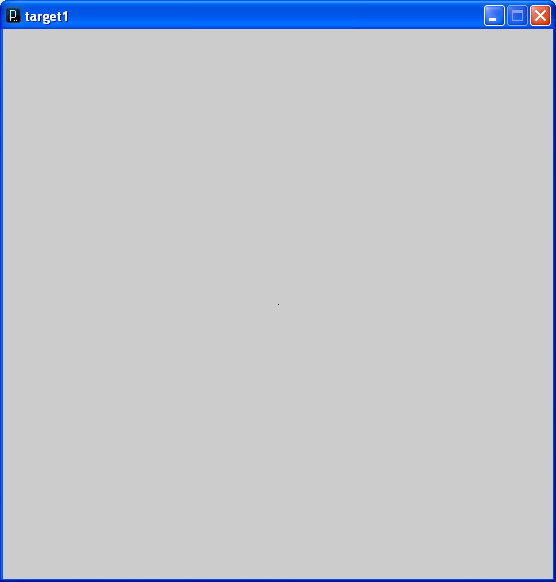 [Speaker Notes: Well, we just aren’t very far yet.]
24
Notes on Testing
This phase may motivate us to modify our design or even our analysis. 
Getting the code to compile and run is not the goal.  The goal is to produce a program that is:
[Speaker Notes: Usefulness is assessed by the stakeholders in each iteration. Analysis/Design/Implementation quality is characterized by:
 Useful – Test this by checking in with the stakeholders on each iteration – We’re assuming that out vision is compelling to someone (perhaps a bit of a stretch with this simple example).
 Correct – Test this by running the test cases (perhaps automated tests with non-interactive/graphical experiences) – This seems ok at this point.
 Efficient – Test this by timing the test cases – Take my word that it ran quickly.
 Understandable – Test this by looking through the code - We’ve looked at the code already.
 User-friendly – Test this with usability studies – Only the users can really do this and at this point the program is probably too simple to be very interesting to them.]
25
Example: Analysis (2)
On each iteration, we can add, modify or remove element descriptions.
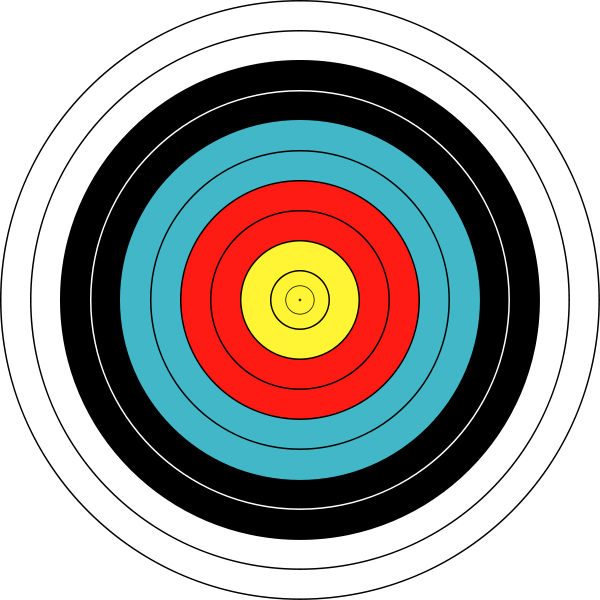 image from wikipedia.org
[Speaker Notes: After iteration 1, it seems like the 10 evenly spaced circles is a bit much for one bite. Let’s chop it down to the one big white circle.]
26
Example: Design (2)
We’ll do the “one big white circle…” element this time.
Relevant design concepts:
Geometric figures;
Colors.
[Speaker Notes: Talk about these things conceptually here, with no code examples.
 Geometric figures: lines, rectangles, ellipses (these are mathematical concepts, e.g., infinite lines with no dimension)
 Color: black, white, gray shades, “full” color
Note that filled figures will cover previous figures up. This is important to know for writing the algorithm.]
27
Upgraded Algorithm
Iteration 2 Algorithm:
Create a gray canvas 550x550 pixels.
Draw 500x500 filled white circle at (275, 275).
Draw a single black dot at (275, 275).
Intended output: a sketch with the outer white circle and the dot at the very center.
[Speaker Notes: Note the order of the algorithm – the circle gets drawn first because otherwise it would cover up the dot.]
28
Example: Implementation (2)
Relevant code tools:
The ellipse() method;
The fill() and noFill() methods;
The smooth()and noSmooth() methods;
29
Drawing Ellipses
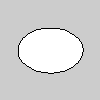 image from text chapter 2
[Speaker Notes: We’ve seen the ellipse() method last week, but demo a few more here. Show that circles are ellipses with equal width/height.]
30
Smoothing
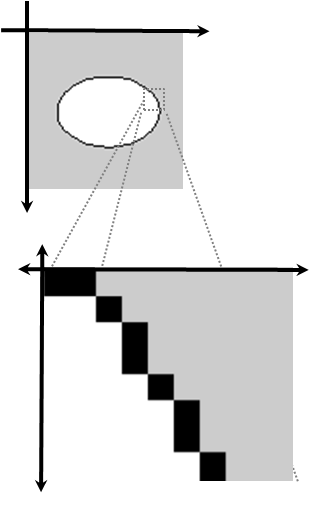 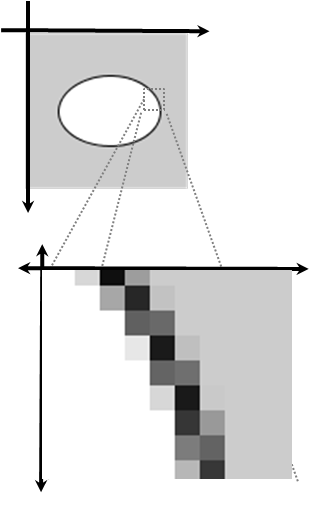 image from text chapter 2
[Speaker Notes: We’ve seen the ellipse() method last week, but here is an implementation detail related to smoothing.]
31
Filling and Grayscale Color
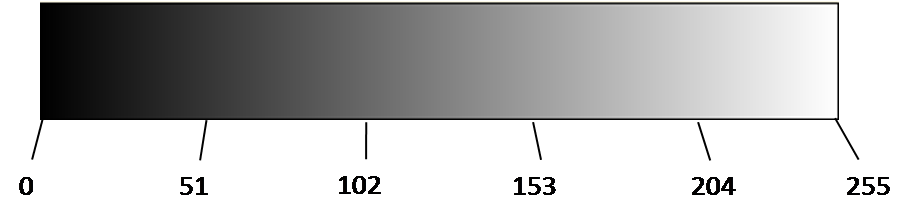 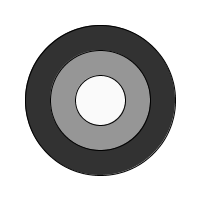 size(200, 200);
background(255);
smooth();
fill(50);
ellipse(100, 100, 150, 150);
fill(150);
ellipse(100, 100, 100, 100);
fill(250);
ellipse(100, 100, 50, 50);
image from text chapter 2
32
/** 
 * Target1 produces the dot at the middle of the FITA archery target.
 * (cf. http://en.wikipedia.org/wiki/File:Archery_Target_80cm.svg)
 * This routine uses a 550x550 square canvas.
 *
 * @author Keith Vander Linden
 * @version 17 June 2009
 */

size(550, 550);
smooth();

// Draw the outer ring.
fill(255);
ellipse(275, 275, 500, 500);

// Draw the center point of the target.
point(275, 275);
[Speaker Notes: Note:
 The Java/Processing compiler pretty much ignores whitespace (spaces, line feeds, and carriage returns) except for its role as a token separator.  
 The semi-colon ends a line (not a carriage return).
 The documentation is larger than the code. It documents the things that aren’t obvious from the code itself, e.g., we say “center point” – important - rather than “point at the center of the canvas” – obvious.
 The 2 steps of the algorithm are written as two lines of code.]
33
Running the Program
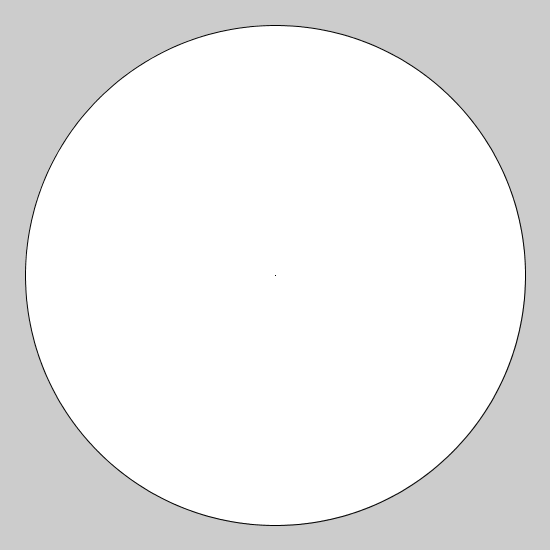 [Speaker Notes: This program produces a dot as we expected, but it’s hard to see]
34
Example: Test (2)
This is a step in the right direction.
35
Iteration 3
Analysis

Design

Implementation

Test
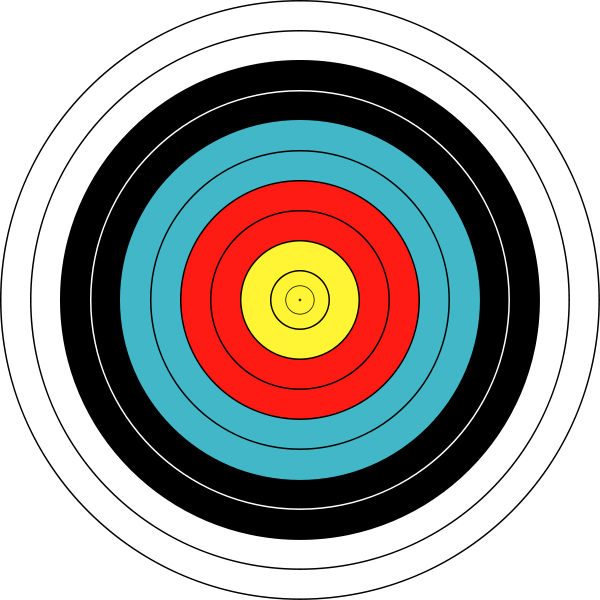 image from wikipedia.org
[Speaker Notes: Analysis – Here we’ll finish the white and black rings, including the intermediate lines
Design – Add 4 black & white rings to the algorithm.
Implementation – This will require the stroke() command to set the line in the black ring to white.
Test –]
36
Iteration 4
Analysis

Design

Implementation

Test
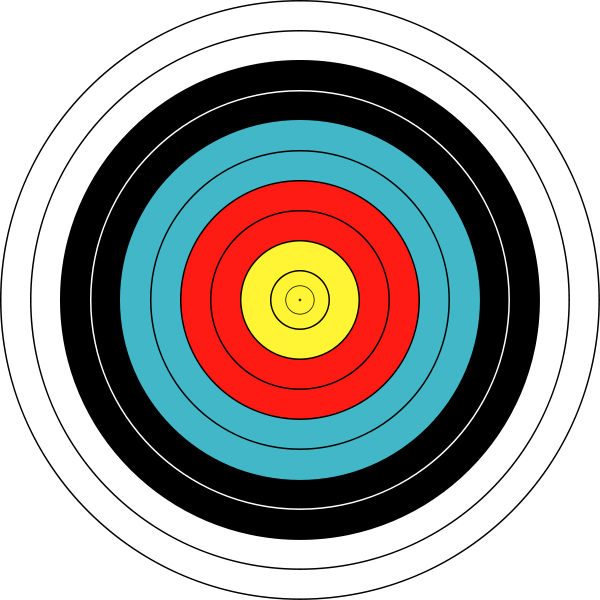 image from wikipedia.org
[Speaker Notes: Analysis – Here, we add the cyan, red and yellow rings.
Design – add six color rings to the algorithm
Implementation – This requires RGB color, and perhaps the Processing color chooser.
Test –]
37
RGB Color
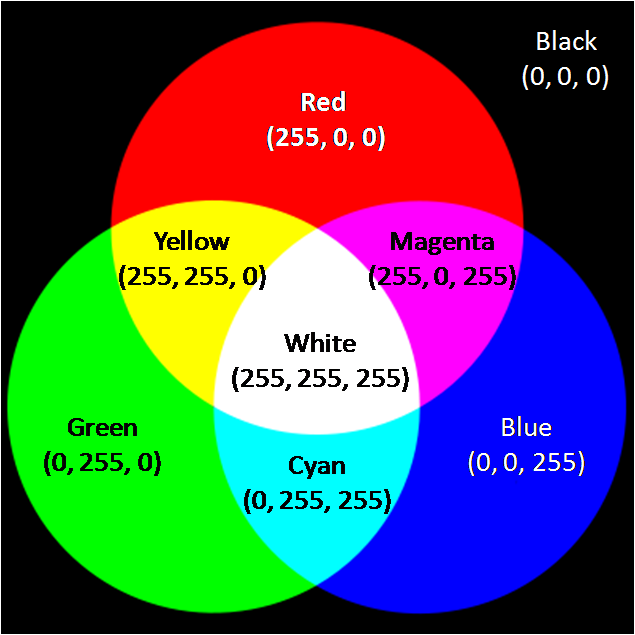 image from text chapter 2
[Speaker Notes: Explain RGB color and use it to add the cyan, red and yellow bands.]
38
Iteration 5
Analysis

Design

Implementation

Test
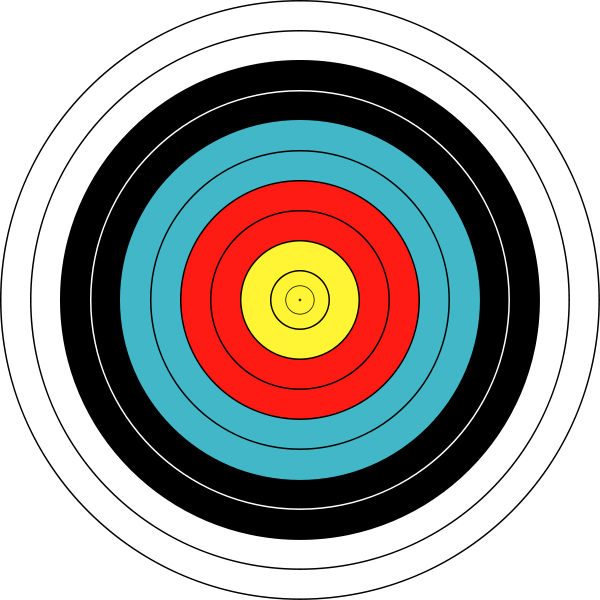 image from wikipedia.org
[Speaker Notes: Analysis – It occurs to us that we’d like personalize this target bit. – Add an image in the middle using PImages.
Design – add image drawing to algorithm
Implementation – This requires a pre-existing image.
Test –]
39
Bitmap Images
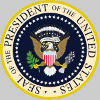 image from wikipedia
40
Iteration 6
Analysis

Design

Implementation

Test
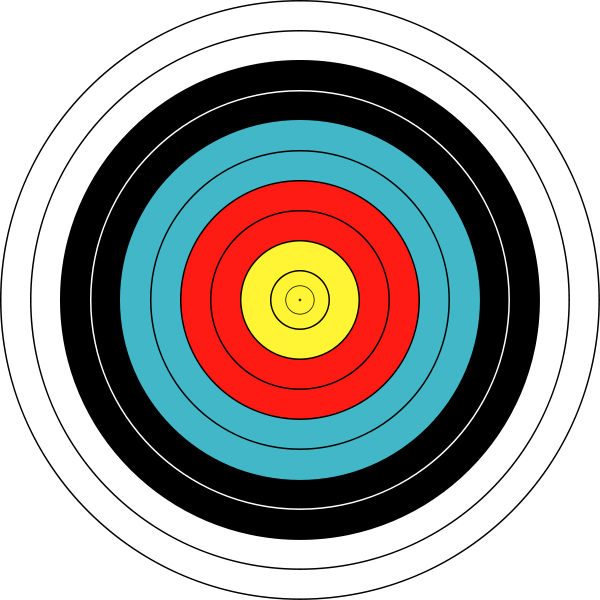 A message here
image from wikipedia.org
[Speaker Notes: Analysis – Here, we enlarge the canvas and write a message at the bottom, e.g., “You know you want to.”, or “Take your best shot.”
Design –
Implementation – This requires the Processing font tool.
Test –]
41
Typesetting and Text
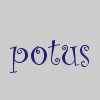 image from text chapter 2
/** 
 * Target1 produces a FITA archery target.
 * (cf. http://en.wikipedia.org/wiki/File:Archery_Target_80cm.svg)
 * This routine assumes that 550x550 square canvas.
 *
 * @author kvlinden
 * @version Fall, 2009
 */

size(550, 550);
smooth();

fill(255);
ellipse(275, 275, 500, 500);
ellipse(275, 275, 450, 450);
fill(0);
ellipse(275, 275, 400, 400);
stroke(255);
ellipse(275, 275, 350, 350);
fill(0, 255, 255);
stroke(0);
ellipse(275, 275, 300, 300);
ellipse(275, 275, 250, 250);
fill(255, 0, 0);
ellipse(275, 275, 200, 200);
ellipse(275, 275, 150, 150);

fill(255, 255, 0);
ellipse(275, 275, 100, 100);

image(
  loadImage("anImageFilename"), 
    250, 250);

fill(0);
textFont(loadFont("Calibri-40.vlw"));
text("The           imageName dartboard", 25, 60);
textFont(loadFont("Calibri-Bold-40.vlw"));
text("       official", 25, 60);
42
[Speaker Notes: This code ends up delivering more than we had originally thought it would deliver.
The instructor can put any image in the code.]
43
Engineering a Program
Programs must be written in a language that the computer “understands”.
Virtual Machines
Computer hardware
Machine language
Assembly language
High-level language
[Speaker Notes: We won’t say much about the computer hardware.]
44
Machine Language
A computer only understands a specially designed machine language.
Machine language statements are: 
Stored in a computer’s memory, which is a sequence of binary digits (bits – 0 or 1): 
Retrieved from memory and executed one at a time
45
An Example (hypothetical)
00010000000000000000010000000000001001000000000000000100000000010010001100000000000001000000001000010001000000000000010000000011000100000000001101000100000000000010010000000000000001000001100100100011000000000000010000000010000100010000000010000100000000110001110000000000010...
[Speaker Notes: If you look into memory, there are no boundaries, just a long string of 0’s and 1’s.   The processor, however, knows how to “break the instructions up”.
Do the break up manually on the slide, showing multiple instructions comprising:
OP code (tells you how to break up the rest)
1st operand register
2nd operand register
3rd result
last 6 function]
46
A Real Example
Intel Pentium executable machine code

000000100111000000010001 000001100100010101000110
000001100010010101010100 000000100001000000010001
000001100111000101010001 000001110001000101100100
000000100111000101010111 000000100001000101000011
000000000101000000010101 000001100001010101000111
000000110001000101000011 000001100001010100110111
000001100110010101010111 000001100100010101100000
000001100010010101010100 000000100111000101000100
000000000110010001110010 000001010111010000010010
000001010111010100110111 000001100111000101000111
000001010111010101100101 000001100111010101000011
000001110000000101010101 000001100110000101010001
000001100010000101000101 000001100001010100110111
000000000110010001110010 000000000100010000010010
000001100010000001010110 000001100011000101000101
000001010111010000010001 000001010111010100110111
000001100000010101010101 000001100111000101010001
000000000100010001110011 000001110001010001010110
000001100110000101000011 000000110001000000010001
000000000100010001110011 000001110010000001010110
000001110000000101110001 000000000100010101000101
000000110001000001100011 000000000100010001110011
000001100010010001010110 000001100010000101010110
000001100011000101000101 000000000101000000010101
000001110010000001010110 000001110100000101000101
000000000110010101100100 000000000100010000010010

… this goes on for another 74 lines...
SPARC executable machine code

000001110111010100000101 000001000110000100000110
000000000000010000000010 000000000000010000000000 
000000000000000000000000 000000000000000000000000
000000000000000000000000 000000000000000000000000
000000000000000000000010 000000000000000000000010
000000000000000000000000 000000000000000000000001 
000000000000000000000001 000000000011010000110000
000000000000000000000000 000000000000000001100100
000000000000000000000000 000000010011000100100100
000000000000000000000000 000000000000000000000000 
000000000000000001100100 000000000000000001000000
000000000000000000000101 000000000000000001010000
000000000000000000110011 000000000000000000110001
000000000000000000000000 000000000000000000000110 
000000000000000000000000 000000000000000001100100
000000000000000000000001 000000000000000001100100
000000000000000000000000 000000000000000000000000
000000000000000000000000 000000000000001001000000
000000000000000000000000 000000000000001001000000
000000000000000000000000 000000000000000000000101
000000000000000000000000 000000000000000000000000
000000000000000000000000 000000000000000000000011 
000000000000000000000000 000000000000001100100100
000000000000000000000000 000000000000000000000000
000000000000000000000000 000000000000000000000000
000000000000000000000000 000000000000000000100001 

  … this goes on for another 1600 lines...
[Speaker Notes: This program adds two numbers together:
int main()
{
  int x, y;
  x = 1;
  y = x + 2;
  return 0;
}
These were dumped using od -Ax <executable-filename>.  We’ll the program from which this came a bit later.  The output was in hex so I replaced the digits with their binary equivalents to make the example more consistent.
Note that the SPARC is much longer than the Intel (because the SPARC is RISC and Intel is CISC).]
47
Computer History
Early Computers required a programmer to write in machine language:
It was easy to make mistakes.
The mistakes were hard to find.
The resulting program was not portable.
As a result, programming in machine language was very difficult.
[Speaker Notes: A program is portable when it can be run with little or no change on different machines.  Machine language was machine specific.]
48
Assembly Language
To make programming easier, you can:
Devise a set of abbreviations corresponding to the machine language instructions.
Create a program to translate them into machine language.
Assembler
MOV	x,ACC
ADD	1,ACC
STO	ACC,y
0010111010101001
0110101010110101
1010011010111100
[Speaker Notes: Note how the assembler just takes each assembly language instruction and creates a single machine language instruction.  Basically, these are the same sets of instructions, just in different formats.  Presumably, the assembly language is easier to read.]
49
The Real Example
SPARC assembly language:

main:
	save	%sp, -120, %sp
	mov	1, %o0
	st	%o0, [%fp-20]
	ld	[%fp-20], %o0
	add	%o0, 2, %o1
	st	%o1, [%fp-24]
	mov	0, %i0
	b	.LL2
	 nop
	mov	0, %i0
	b	.LL2
	 nop
.LL2:
	ret
	restore
Intel Pentium assembly language:

_main:
	pushl %ebp
	movl %esp,%ebp
	subl $24,%esp
	call ___main
	movl $1,-4(%ebp)
	movl -4(%ebp),%eax
	addl $2,%eax
	movl %eax,-8(%ebp)
	xorl %eax,%eax
	jmp L2
	.align 4
L2:
	movl %ebp,%esp
	popl %ebp
	ret
[Speaker Notes: Returning to our real example, here is the assembly language that can be assembled into the machine code we discussed earlier.  Note that the assembly languages are different (just as the machine languages were different).]
50
The Real Example
SPARC assembly language:

main:
	save	%sp, -120, %sp
	mov	1, %o0
	st	%o0, [%fp-20]
	ld	[%fp-20], %o0
	add	%o0, 2, %o1
	st	%o1, [%fp-24]
	mov	0, %i0
	b	.LL2
	 nop
	mov	0, %i0
	b	.LL2
	 nop
.LL2:
	ret
	restore
Intel Pentium assembly language:

_main:
	pushl %ebp
	movl %esp,%ebp
	subl $24,%esp
	call ___main
	movl $1,-4(%ebp)
	movl -4(%ebp),%eax
	addl $2,%eax
	movl %eax,-8(%ebp)
	xorl %eax,%eax
	jmp L2
	.align 4
L2:
	movl %ebp,%esp
	popl %ebp
	ret
Sun
Assembler
Intel
Assembler
000000100111000000010001 000001100100010101000110
000001100010010101010100 000000100001000000010001
000001100111000101010001 000001110001000101100100
000000100111000101010111 000000100001000101000011
000000000101000000010101 000001100001010101000111
000000110001000101000011 000001100001010100110111
000001100110010101010111 000001100100010101100000
000001100010010101010100 000000100111000101000100
000000000110010001110010 000001010111010000010010
000001010111010100110111 000001100111000101000111
000001010111010101100101 000001100111010101000011
000001110000000101010101 000001100110000101010001
000001100010000101000101 000001100001010100110111
000000000110010001110010 000000000100010000010010
000001100010000001010110 000001100011000101000101
000001010111010000010001 000001010111010100110111
000001100000010101010101 000001100111000101010001
000000000100010001110011 000001110001010001010110
000001100110000101000011 000000110001000000010001
000000000100010001110011 000001110010000001010110
000001110000000101110001 000000000100010101000101
000000110001000001100011 000000000100010001110011
000001100010010001010110 000001100010000101010110
000001100011000101000101 000000000101000000010101
000001110010000001010110 000001110100000101000101
000000000110010101100100 000000000100010000010010
000001110111010100000101 000001000110000100000110
000000000000010000000010 000000000000010000000000 
000000000000000000000000 000000000000000000000000
000000000000000000000000 000000000000000000000000
000000000000000000000010 000000000000000000000010
000000000000000000000000 000000000000000000000001 
000000000000000000000001 000000000011010000110000
000000000000000000000000 000000000000000001100100
000000000000000000000000 000000010011000100100100
000000000000000000000000 000000000000000000000000 
000000000000000001100100 000000000000000001000000
000000000000000000000101 000000000000000001010000
000000000000000000110011 000000000000000000110001
000000000000000000000000 000000000000000000000110 
000000000000000000000000 000000000000000001100100
000000000000000000000001 000000000000000001100100
000000000000000000000000 000000000000000000000000
000000000000000000000000 000000000000001001000000
000000000000000000000000 000000000000001001000000
000000000000000000000000 000000000000000000000101
000000000000000000000000 000000000000000000000000
000000000000000000000000 000000000000000000000011 
000000000000000000000000 000000000000001100100100
000000000000000000000000 000000000000000000000000
000000000000000000000000 000000000000000000000000
000000000000000000000000 000000000000000000100001
[Speaker Notes: This shows the assembly process creating the associated machine code.]
51
Computer History
The EDSAC (1949) was the first computer credited with using an assembler.
Assemblers allowed programmers to use mnemonics:
The programs were much easier to read.
It was much easier to find and fix mistakes.
The programs were still not portable.
[Speaker Notes: EDSAC is credited as using one of the first assemblers called "Initial Orders," which allowed it to be programmed symbolically instead of using machine code.]
52
High Level Language
To improve on assembly language, you can:
Devise a set of instructions modeled on well-understood human formalisms, e.g.,


Create a program to translate them into ML:
Compiler
Interpreter
x = 1;
y = x+2;
[Speaker Notes: Numeric programming languages are frequently modeled on mathematical formula notation.]
53
Compilers
A compiler translates an entire program into machine language.
1010110011110101 
0000000000010000
0010111010110101
0000000000010010
0010111011111101
0000000000010100
Compiler
x = 1;
y = x+2;
[Speaker Notes: Note here that the compiler translates the whole program into machine language, potentially translating any single HLL instruction into many ML instructions.]
54
000000100111000000010001 000001100100010101000110
000001100010010101010100 000000100001000000010001
000001100111000101010001 000001110001000101100100
000000100111000101010111 000000100001000101000011
000000000101000000010101 000001100001010101000111
000000110001000101000011 000001100001010100110111
000001100110010101010111 000001100100010101100000
000001100010010101010100 000000100111000101000100
000000000110010001110010 000001010111010000010010
000001010111010100110111 000001100111000101000111
000001010111010101100101 000001100111010101000011
000001110000000101010101 000001100110000101010001
000001100010000101000101 000001100001010100110111
000000000110010001110010 000000000100010000010010
000001100010000001010110 000001100011000101000101
000001010111010000010001 000001010111010100110111
000001100000010101010101 000001100111000101010001
000000000100010001110011 000001110001010001010110
000001100110000101000011 000000110001000000010001
000000000100010001110011 000001110010000001010110
000001110000000101110001 000000000100010101000101
000000110001000001100011 000000000100010001110011
000001100010010001010110 000001100010000101010110
000001100011000101000101 000000000101000000010101
000001110010000001010110 000001110100000101000101
000000000110010101100100 000000000100010000010010
The Real Example
int main()
{
  int x, y;
  x = 1;
  y = x + 2;
  return 0;
}
Intel
C++ compiler
000001110111010100000101 000001000110000100000110
000000000000010000000010 000000000000010000000000 
000000000000000000000000 000000000000000000000000
000000000000000000000000 000000000000000000000000
000000000000000000000010 000000000000000000000010
000000000000000000000000 000000000000000000000001 
000000000000000000000001 000000000011010000110000
000000000000000000000000 000000000000000001100100
000000000000000000000000 000000010011000100100100
000000000000000000000000 000000000000000000000000 
000000000000000001100100 000000000000000001000000
000000000000000000000101 000000000000000001010000
000000000000000000110011 000000000000000000110001
000000000000000000000000 000000000000000000000110 
000000000000000000000000 000000000000000001100100
000000000000000000000001 000000000000000001100100
000000000000000000000000 000000000000000000000000
000000000000000000000000 000000000000001001000000
000000000000000000000000 000000000000001001000000
000000000000000000000000 000000000000000000000101
000000000000000000000000 000000000000000000000000
000000000000000000000000 000000000000000000000011 
000000000000000000000000 000000000000001100100100
000000000000000000000000 000000000000000000000000
000000000000000000000000 000000000000000000000000
000000000000000000000000 000000000000000000100001 
000001110111010100000101 000001000110000100000110
000000000000010000000010 000000000000010000000000 
000000000000000000000000 000000000000000000000000
000000000000000000000000 000000000000000000000000
000000000000000000000010 000000000000000000000010
000000000000000000000000 000000000000000000000001 
000000000000000000000001 000000000011010000110000
000000000000000000000000 000000000000000001100100
000000000000000000000000 000000010011000100100100
000000000000000000000000 000000000000000000000000 
000000000000000001100100 000000000000000001000000
000000000000000000000101 000000000000000001010000
000000000000000000110011 000000000000000000110001
000000000000000000000000 000000000000000000000110 
000000000000000000000000 000000000000000001100100
000000000000000000000001 000000000000000001100100
000000000000000000000000 000000000000000000000000
000000000000000000000000 000000000000001001000000
000000000000000000000000 000000000000001001000000
000000000000000000000000 000000000000000000000101
Sun
C++ compiler
[Speaker Notes: This is a program in C++.  It’s much easier to understand than any of the others.]
55
Interpreters
An interpreter decodes each individual instruction and then executes it:
development is easier
execution is slower



Some languages (e.g., Lisp) allow both interpretation and compilation.
Interpreter
PRINT “hello”
hello
[Speaker Notes: Interpreters work either:
while the code is being written  OR
when the code is executed.
This example is written in BASIC, and early education language
Lisp allows interpretation for development purposes and compilation for delivery.]
56
Compilation + Interpretation
Languages can combine compilation and interpretation.
Interpreter
for UNIX
class intro extends java.lang.Object {
    intro();
    public static void main(java.lang.String[]);
}

Method intro()
   0 aload_0
   1 invokespecial #1 <Method java.lang.Object()>
   4 return

Method void main(java.lang.String[])
   0 iconst_1
   1 istore_1
   2 iload_1
   3 iconst_2
   4 iadd
   5 istore_2
   6 return
class intro {
  public static void main 
            (String args[]) {
    int x, y;
    x = 1;
    y = x + 2;
    return;
    }
}
Interpreter
for Windows
Compiler
Interpreter
for MacOS
[Speaker Notes: Explain how the intermediate code is machine independent and how the machine dependent interpreters enter in.  Point out where the Java Virtual Machine lies (at the interpreter level).
Java is an example of this architecture, which makes it well-suited to internet applications.  You get some of the benefits of compilation, while retaining some of the benefits of interpretation.
The compiler is javac, and it produces java bytecode rather than machine language.  This is a machine-independent code for which many interpreters have been written.  I produced the bytecode output by saying:
	 javap -c intro > intro.bc.  
The interpreter is java which is implemented on any number of machines.]
57
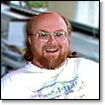 James Gosling (1956- )Java
1995
Java was designed to run in a heterogeneous, networked environment.
Sun’s mantra:
“Write once, run anywhere.”
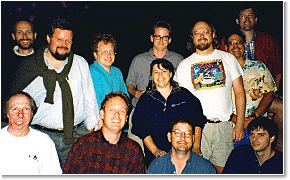 Sun’s “Green Team” was commissioned to ponder the next wave of computing.
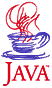 images from javasoft.com
[Speaker Notes: The green team built a portable computing device (the *7) that was never marketed, but the Oak language they built to support it was picked up independently.
These guys are an example of the modern computer development generaiton.  They worked very, very hard (Gosling once worked 30 hours straight to set up an important demo).  
Since its introduction in May 1995, the Java platform has been adopted more quickly across the industry than any other new technology in computing history.  There are, however, serious questions as to just how successful Sun has been in achieving the vision of its mantra (e.g., alternate mantra – “write once, debug everywhere”).]
58
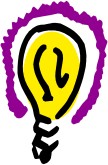 What’s the
Big Idea
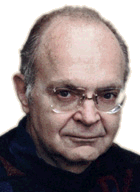 Donald Knuth (1938 - )
Publications:
The Art of Computer Programming
The TeXbook
3:16 Bible Texts Illuminated
“Programmers who subconsciously view themselves as artists will enjoy what they do and will do it better.”                                 		- Programming as an Art, 1974
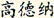 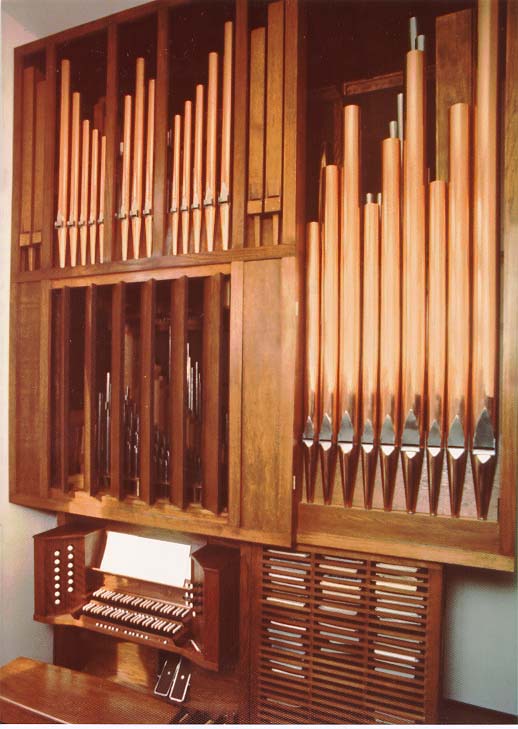 images from stanford.edu
[Speaker Notes: TAOCP, 1968-73
3:16, 1990
texbook, 1984
He also wrote a novel, Surreal Numbers, about some college dropouts that invented a mathematical system.]